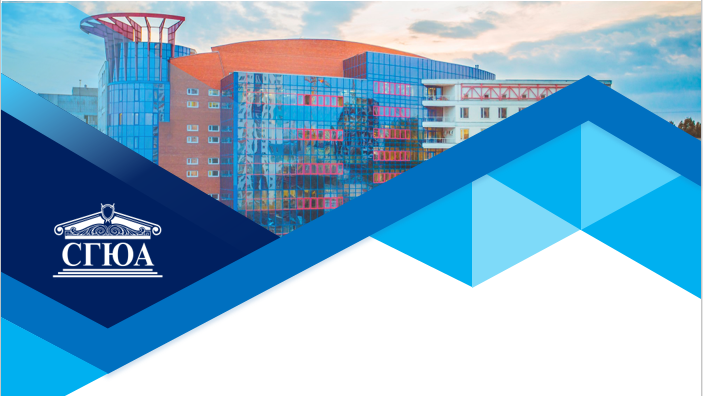 ПРЕЗЕНТАЦИЯ 
ЭЛЕКТИВНОЙ ДИСЦИПЛИНЫ

«ЦИФРОВИЗАЦИЯ ГОСУДАРСТВЕННОГО УПРАВЛЕНИЯ»
Кафедра информационного права и цифровых технологий
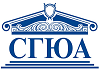 Цель освоения дисциплины
подготовка высококвалифицированных специалистов в соответствии с ФГОС ВО для работы в правоохранительных органах и иных организациях, способных представлять интересы в области международного информационного обмена, а также способных ориентироваться в проблемах формирования рынка информационных ресурсов и обеспечивать информационную безопасность государства, общества и личности.
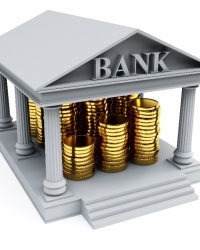 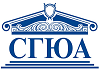 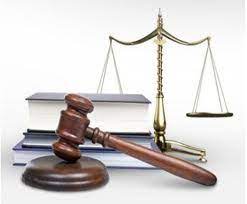 Задачи дисциплины
определение места и роли процесса цифровизации государственных сервисов в современном информационном обществе;
изучение организации в России направлений цифровизации органов государственной власти;
изучение процессов внедрения в государственное управление новых инструментов: биг-дата, сквозные технологии, искусственный интеллект, смарт-города и т.п.;
активизация решения проблем юридической науки в области информационных отношений в соответствии с новыми общественными потребностями в связи с цифровизацией жизнедеятельности;
изучение международного опыта в сфере цтфровизации государственного управления.
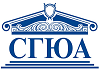 Для кого предназначена дисциплина?
обучающиеся направления подготовки 40.03.01 Юриспруденция:
гражданско-правовой профиль,
государственно-правовой профиль.
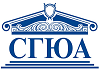 Что изучается в ходе освоения дисциплины?
Правовое регулирование искусственного интеллекта
Блокчейн и сквозные технологии в госуправлении
Большие данные в государственном управлении
Умные города (Смарт-сити)
Концепция «Государство-как-платформа»
Международный опыт цифровизации в государственной сфере
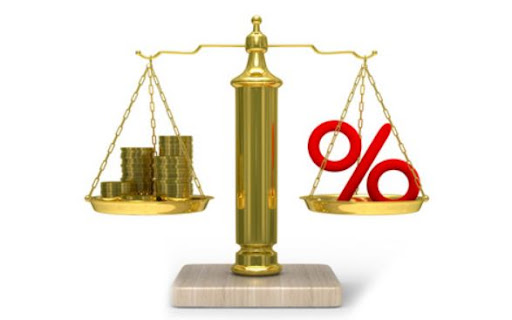 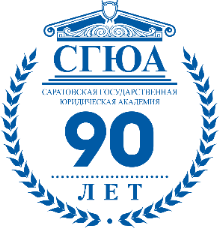 Тематический план дисциплины
Тема 1. Понятие, сущность и необходимость цифровизации деятельности органов государственной власти
Тема 2. Особенности применения цифровых технологий в деятельности органов государственной власти
Тема 3. Большие данные в государственном управлении
Тема 4. Сквозные технологии в государственном управлении
Тема 5. Проблемы применения искусственного интеллекта в государственном управлении 
Тема 6. Требования к компетенциям государственного служащего в условиях цифровизации
Тема 7. Государство как платформа
Тема 8. Цифровизация предоставления государственных и муниципальных услуг 
Тема 9. Смарт-города в Российской Федерации
Тема 10. Перспективные направления цифровизации государственного управления.
Тема 11. Зарубежный опыт цифровизации деятельности органов государственной власти
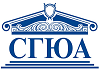 Как будут проходить занятия?
Теоретические опросы
Анализ новостей в сфере цифровизации и информации
Изучение правовых систем и судебной практики, а также кейсов из сферы правоприменения органов государственной власти
Деловые игры
Круглые столы
Практикоориентированные задачи
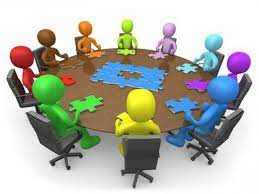 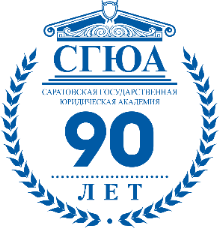 Значение дисциплины для дальнейшего обучения
Основные положения дисциплины могут быть использованы в дальнейшем при изучении следующих дисциплин:
 Информационное право
Административная ответственность 
Административное право
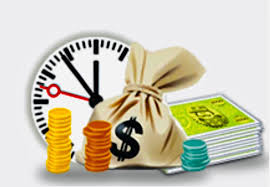 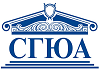 Значение дисциплины для практической работы юриста
Возможность применять информационное законодательство РФ в различных сферах деятельности; 
Умение определять подлежащие применению информационно-правовые нормы в спорных ситуациях; 
Получение навыков правильной квалификации фактов, событий и обстоятельств, влияющих на решение спорных вопросов в информационных правоотношениях;
Умение применять нормы информационного законодательства в конкретных практических ситуациях.
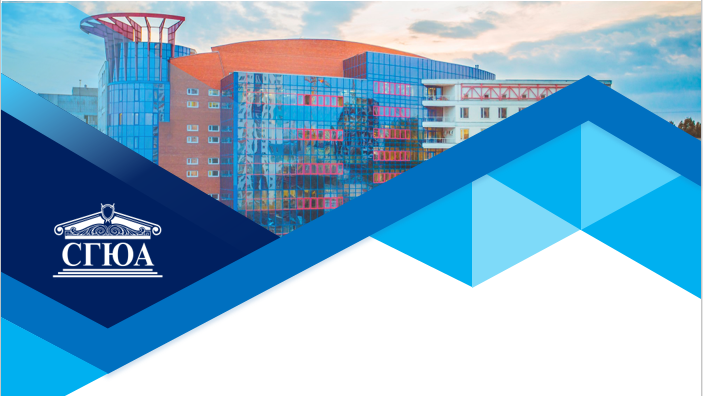 СПАСИБО ЗА ВНИМАНИЕ!